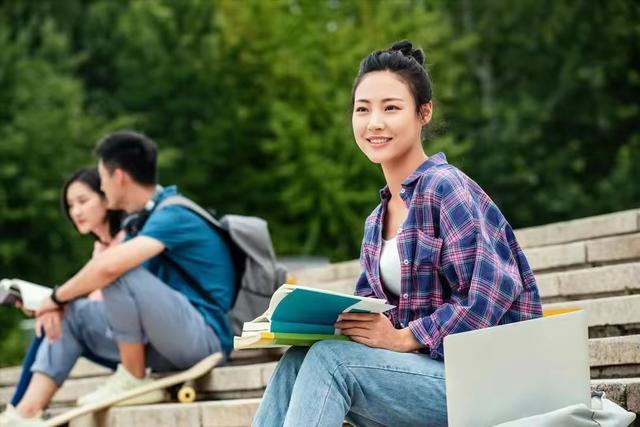 职教高考新实践实战篇·
英语
总主编	 宋玉馨	  毕 伟
主　编 	 陈栋良   何亚芸 陈 燕
模拟卷七
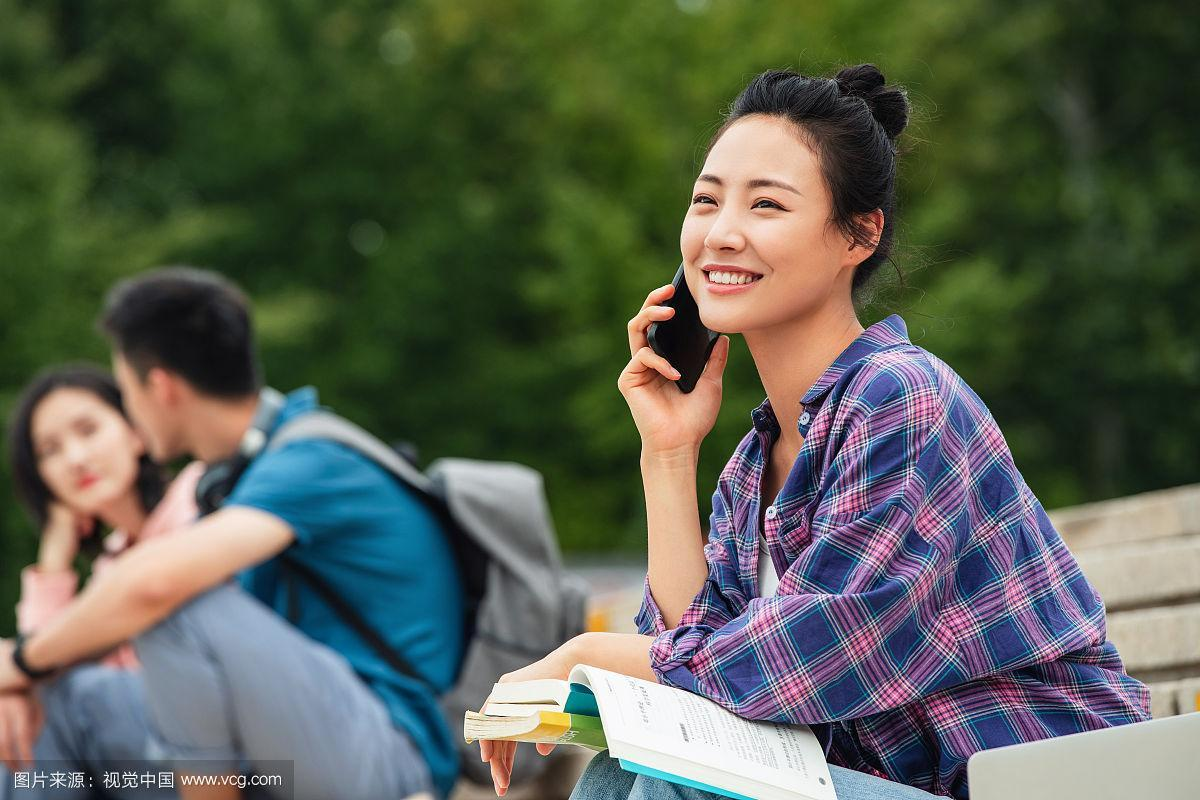 第一部分：语音知识
第二部分：情景交际
第三部分：词汇与语法知识
目录
第四部分：语篇知识
第五部分：语言技能知识
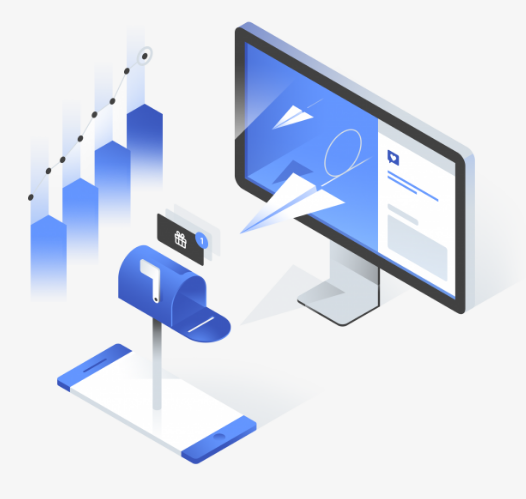 第一部分：语音知识
Home
第一部分：语音知识（共5小题，每小题1分，满分5分）
Ⅰ. 从A、B、C、D四个选项中选出画线部分读音与其他三项不同的选项。
C
(       ) 1. A. decide	 B. before	 C. science 		D. behind
解析：此题考查元音字母e的不同发音。元音字母e在非重读音节中发/ɪ/，选项A. decide，B. before，D. behind三个选项中的字母e均为非重读音节，都发/ɪ/的音，只有C选项science一词中的划线字母e发/ə/的音，故选C。
(       ) 2. A. autumn	 B. aunt	 C. cause 	D. daughter
B
解析：此题考查元音字母组合au的发音。元音字母组合au读音为/ɔː/，选项 A. autumn，C. cause，D. daughter三个选项中的字母组合au均发/ɔː/的音，只有B选项aunt中的au字母组合发/ɑː/的音，属于特殊读音，故选B。
(       ) 3. A. ant	 B. hand 	C. sand	 D. uncle
D
解析：此题考查辅音字母n的发音。其中A. ant，B. hand，C. sand三个选项中的字母n均发/n/的音，只有D选项uncle一词中的字母n发/ŋ/的音，故选D。
(       ) 4. A. choose	 B. machine 	C. change 		D. teach
B
解析：此题考查辅音字母组合ch的发音。辅音字母组合ch的读音有两种/tʃ/和/k/，其中B选项machine一词中的字母组合ch发/ʃ/的音，属于特殊读音；A. choose，C. change，和D. teach三个选项中的ch字母组合均发/tʃ/的音，故选B。
(       ) 5. A. term 		B. dessert 		C. summer 		D. service
C
解析：此题考查r音节字母组合er的发音。er在重读音节中发/ɜː/，er在非重读音节中发/ə/。选项 A. term、B. dessert和D. service中的er字母组合都是在重读音节中，均发/ɜː/的音，其中只有C选项summer中的er字母组合属于非重读音节中的发音，发/ə/的音，故选C。
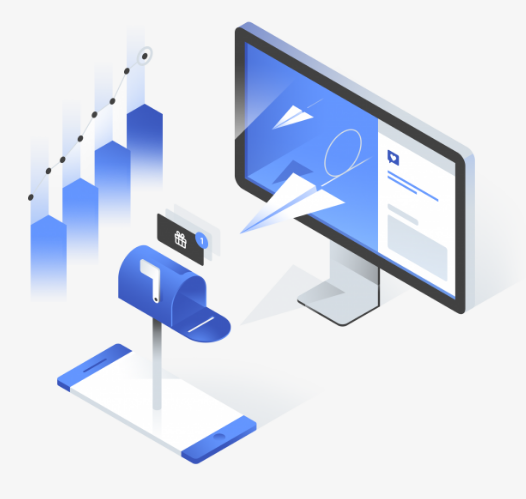 第二部分：情景交际
Home
第二部分：情景交际（共10小题，每小题1分，满分10分）
II. 阅读下列简短对话，从A、B、C和D项中选出最佳答案，将对话补全。
(       )  6. —_____
               —I have been coughing for two days and I’m not feeling well.
             A. What’s the matter with you? 		
             B. Shall we go to see a doctor?
             C. Can you give me a hand? 			
             D. Can I help you?
A
解析：对话第二句意为“我感觉不舒服，咳嗽两天了”，B选项“Shall we go to see a doctor?”意为“我们去看医生吧？”C选项“Can you give me a hand?”意为“你能帮我一下吗?”D选项“Can I help you?”意为“我能帮您吗？”都不符合语境。A选项“What’s the matter with you?”意为“你怎么了？”表示关心或者就医时的询问，符合语境，故选A。
(       ) 7. —Excuse me. Miss Li, may I ask you a few questions? 
               —_____
             A. Sure. Go ahead. 			B. Take it easy.
             C. Sorry. You may not. 		D. Leave me alone.
A
解析：对话第二句意为“打扰一下，李小姐，我能问您几个问题吗？”B选项“Take it easy”意为“别紧张/放轻松”，C选项“Sorry. You may not.”意为“对不起，你不可以”，D选项“Leave me alone.”意为“走开/别理我”，都不符合语境。A选项“Sure, Go ahead.”意为“当然，请问”，符合语境，故选A。
(       ) 8. —_____
              —Hold on, please.
             A. What are you doing? 		
             B. What can I do for you？
             C. How are you doing today? 	
             D. Hello. May I speak to Mr. Smith?
D
解析：对话第二句意为“请稍等”，为电话用语，A选项“What are you doing?“意为“你在干什么?”B选项“What can l do for you？”意为“我能为您做些什么吗？”C选项“How are you doing today?”意为“你今天过得怎么样?”都不符合电话用语。D选项“Hello, may I speak to Mr. Smith?”意为“您好，我能和史密斯先生说话吗?”符合打电话用语。故选D。
(       ) 9. —My parents and I will go to London by air this weekend.
               —_____
             A. Be careful.              		B. I appreciate it.
             C. Congratulations.               D. Have a good flight!
D
解析：对话第一句意为“这个周末，我和我的父母要坐飞机去伦敦”，A选项“Be careful.”意为“小心点”的含义，B选项“I appreciate it.”意为“我很感激”，C选项“Congratulations.”意为“祝贺”，都不符合语境。D选项“Have a good flight!”意为“祝你们旅途愉快”，表示祝愿，符合语境。故选D。
(       ) 10. —I am so glad to see you again, Linda.
                 —_____
                A. Certainly.			 	B. That would be nice.
                C. I couldn’t agree more. 	D. Nice to see you.
D
解析：对话第一句意为“琳达，很高兴再次见到你”，A选项“Certainly.”意为“当然”的含义，B选项“That would be nice.”意为“那就太好了”，C选项“I couldn’t agree more.”意为“我十分赞同（观点）”，都不符合语境。D选项“Nice to see you.”意为“很高兴见到你”，符合语境。故选D。
III. 根据对话内容，从对话后的A—G七个选项中选出五个最佳选项。
Lily: Hi, Hong. 11________ 
Hong: I’m packing. 12________ 
Lily: Sounds great. What place is that?
Hong: 13          It’s as what the name means.
Lily: I can’t help imagining how interesting it is.
Hong: 14________ 
Lily: Have a good trip.
Hong: Thank you. 15________
B
解析
E
解析
A. It’s a place with a lot of stone hills.
B. What are you doing?
C. I have been looking forward to the trip for a long time.
D. Where are you going?
E. I’ll go to the Stone Forest tomorrow.
F. See you then.
G. I will share the photos with you when I come back.
A
解析
C
解析
G
解析
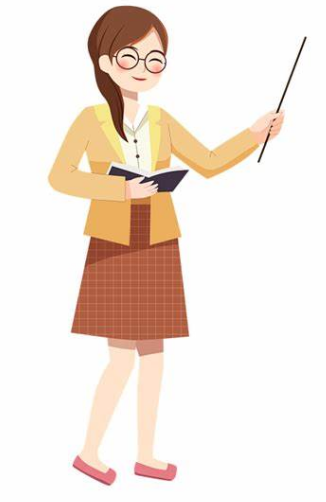 11. 解析：根据后一句“I’m packing.”（我在打包行李呢。），可推断前一句话应是问在干什么，故选B。
Back
12. 解析：根据后一句“What place is that?”（那是什么地方？），可推断前一句应提到要去的地方，故选E。
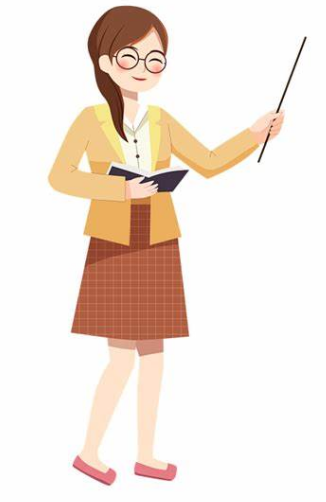 Back
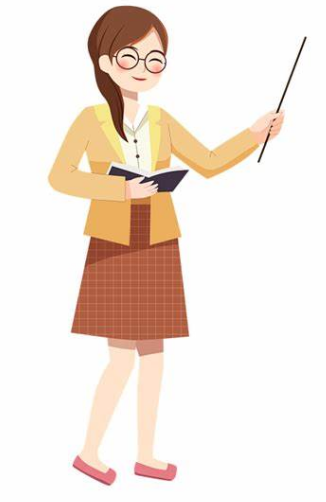 13. 解析：根据前一句问话可推断本句应是解释要去的地方“Stone Forest”（石林），A选项符合题意，故选A。
Back
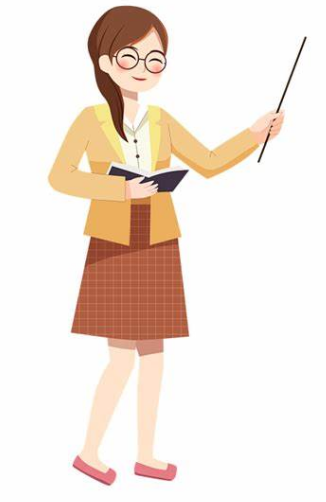 14. 解析：根据前一句“I can’t help imagining how interesting place it is.”（我禁不住想象一下那是多有趣的地方呀。），C选项“I have been looking forward to the trip for a long time.”（我对这趟旅行期待很久了。），符合题意及回答的逻辑，故选C。
Back
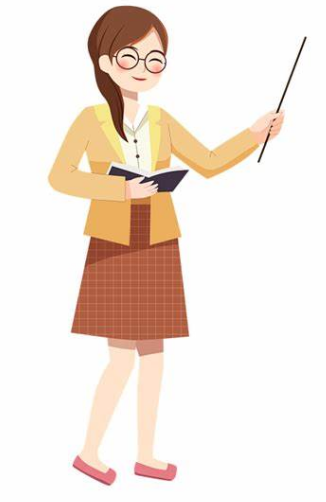 15. 解析：根据剩余选项判断：D选项“Where are you going?”（你要去哪里？）、F选项“See you then.”（到时候见。）意思都不符合，而选项G“I will share the photos with you when I came back.”（我回来的时候跟你分享照片。）可有效回应前一句“Have a good trip.”（旅途愉快。），故选G。
Back
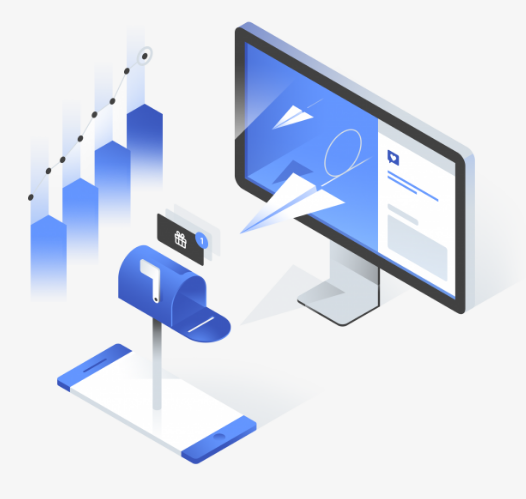 第三部分：
词汇与语法知识
Home
第三部分：词汇与语法知识（共25小题，每小题1分，满分25分）
IV. 从A、B、C、D四个选项中选出一个最佳选项。
(       ) 16. The restaurant around the corner provides good _____ and 
                fine food. 
                A. project 	B. waiter 	C. customer 	D. service
D
解析：此题考查名词辨析。选项A. project（项目）；选项B. waiter（侍者）；选项C. customer（顾客）；选项D. service（服务）。根据前面的“restaurant”（餐馆）可知，餐馆提供的应该是“服务”，故选D。
(       ) 17. Amanda had two _____ and some milk for breakfast today. 
                A. piece of bread 		B. pieces of breads
                C. piece of breads 		D. pieces of bread
D
解析：此题考查不可数名词。选项中“bread”（面包）是不可数名词，没有复数形式，因此排除选项B和C，不可数名词表示数量时，需用量词，结构为“数词+量词+不可数名词”，因two后接可数名词复数，因此piece用复数形式pieces，故选D。
(       ) 18. Tom is taller than _____ in his class. He is the _____. 
                A. any other boys; taller 
                B. any other boy; tallest
                C. the other boy; tallest 
                D. the other boy; taller
B
解析：此题考查不定代词的用法。根据句意，汤姆比他班上其他任何男孩都高，他是最高的。分析题干，第二空前是the，接形容词最高级，因此排除了选项A和D。第一句为比较级，根据“any other+单数名词”结构，故选B。
(       ) 19. Here are many _____ on the table. 
                A. tomato 	B. water 	C. tomatoes 	D. tree
C
解析：此题考查可数名词。分析题干，many修饰复数可数名词，四个选项中，选项C. tomatoes为复数名词，故选C。
(       ) 20. A person without dreams is just like _____ bird without wings. 
                A. a 		B. an 		C. the 		D. /
A
解析：此题考查冠词的用法。根据语境，这里泛指一只鸟。bird是以辅音音素//开头，用a修饰，故选A。
(       ) 21. China is making great efforts _____ the traditional culture.
                A. to develop 		B. developing 
                C. developed 		D. develop
A
解析：此题考查固定短语。make efforts to do sth.“尽力做某事”，只有选项A. to develop符合语法要求，故选A。
(       ) 22. They went to _____ Great Wall yesterday and had _____ good 
                time. 
                A. the；a 	B. a；an 	C. an；a 	D. /；a
A
解析：此题考查冠词。the Great Wall为固定搭配，前必须加定冠词the，短语have a good time意为“玩得很开心”，故选A。
(       ) 23. These apples look _____. I’d like to buy some for my father. 
                A. happily           B. lovely           C. softly           D. properly
B
解析：此题考查形容词和副词的辨析。题干第一句中的谓语动词look是系动词，其后需用形容词做表语。四个选项中，只有选项B. lovely是形容词。故选B。
(       ) 24. Disneyland is well worth _____. 
                A. to visit	 B. visiting 		C. visit 	D. visited
B
解析：此题考查固定短语。be worth doing（值得做某事），后面跟动词的-ing形式。故选B。
(       ) 25. Bing Dwen Dwen (冰墩墩) is really popular this year, and 
                everyone loves _____. 
                A. you 		B. me 	C. it 		D. them
C
解析：此题考查代词。根据谓语动词is可知，Bing Dwen Dwen（冰墩墩）为第三人称单数，下文应用it代替。故选C。
(       ) 26. Through art, Matthew found a new way to express _____. 
                A. he 		B. his		 C. him 	D. himself
D
解析：此题考查代词。句中express是及物动词，其后需接宾语，所以排除了选项A. he和B. his。选项C. him为人称代词宾格“他”；选项D. himself为反身代词“他自己”。根据句意可知，马修应是找到了一种新的表达自我的方式。故选D。
(       ) 27. It took the ancient Chinese people several _____ years to finish 
                building the Great Wall. 
                A. hundred 			B. hundreds 
                C. hundreds of 		D. three hundred
A
解析：此题考查数词的用法。hundred是单位词，前面如果有数词修饰，用单数形式。如果前面没有数字，用hundreds of表示“数以百计的”。本题空前有several修饰，故选A。
(       )  28. Teachers’ Day is on _____ day of September. 
                A. ten 		B. the tenth 	C. tenth 	D. the ten
B
解析：此题考查序数词的用法。表示具体的日期或第几的时候需用序数词，且序数词前面要用定冠词the。故选B。
(       ) 29. The Internet has made _____ life more colorful and convenient. 
                A. we 		B. us 		C. our 		D. ours
C
解析：此题考查代词辨析。空格后life是名词，需用形容词性物主代词修饰，故选C。
(       ) 30. The Yangtze River is almost as _____ as the Amazon River. 
                A. long 		B. longer 	C. longest 	D. the longest
A
解析：此题考查形容词。as…as（和……一样），中间用形容词或副词的原级，long（长的）是形容词原级，此处是指两条河几乎一样长。故选A。
(       ) 31. The 2022 Winter Olympic Games is one of _____ events in the 
                world. 
                A. successful 			B. more successful
                C. most successful 		D. the most successful
D
解析：此题考查形容词和“one of”结构。根据one of及in the world可知空格里应填最高级形式，形容词最高级前加the，故选D。
(       ) 32. After doing sports for months, Mike has become much _____ 
                than before. 
                A. strong 		B. stronger 
                C. strongest 		D. the strongest
B
解析：此题考查形容词比较级。根据“比较级+than”，此处应填stronger，故选B。
(       ) 33. The more time you waste on the games, the _____ you will 
                achieve. 
                A. much 	B. more 	C. little 	D. less
D
解析：此题考查形容词的比较级。“the+比较级，the+比较级”，意思是“越……，越……”，排除选项A和C。结合句意，在游戏上浪费的时间越多，成就应越少，此处应填less，故选D。
(       ) 34. Mr. Smith has helped me a lot, _____ I’m thankful to him. 
                A. or 	B. but 	C. for		 D. so
D
解析：此题考查连词辨析。根据语境，因为史密斯先生帮了我很多，所以我很感谢他。可推知画线部分意为“所以”，故选D。
(       ) 35. The cute dog caught my eyes _____ I walked into the pet 
                store. 
                A. as soon as 		B. ever since 
                C. although 		D. unless
A
解析：此题考查连词辨析。选项A. as soon as（一……就……），选项B. ever since（自……以来），选项C. although（虽然），选项D. unless（除非）。根据句意“我一走进宠物店，那只可爱的狗就引起了我的注意”，可知此处应填as soon as，故选A。
(       ) 36. My little brother _____ a model plane when I came back from 
                school. 
                A. makes 	B. made 	C. will make 	D. was making
D
解析：此题考查过去进行时的用法。根据“when I came back from school”可知，此处需用过去的时态，排除选项A和C；再根据句意可知，此处是强调“过去这个时候我弟弟正在做飞机模型”，需用过去进行时（was/were doing）才符合语境。故选D。
(       ) 37. I _____ many books on art since last year. 
                A. am reading 		B. read 
                C. will read 			D. have read
D
解析：此题考查现在完成时。根据“since last year”（自从去年）可知，句子的时态应为现在完成时态，其结构为have/has+过去分词。故选D。
(       ) 38. More and more trees _____ in our neighborhood every year 
                 to make the environment greener. 
                A. plant 			B. will plant 
                C. are planted 		D. will be planted
C
解析：此题考查时态和语态。根据选项和时间状语every year可知，此题为一般现在时态。主语more and more trees和动词plant是被动关系，故该句应该用一般现在时态的被动语态，其结构是：am/is/are/+过去分词。主语“more and more trees”是复数，be动词用are。故选C。
(       ) 39. The three Chinese astronauts _____ to the earth on April 16th, 
                 2022.
                A. returned 			B. will return 
                C. have returned 		D. was returning
A
解析：此题考查一般过去时。根据“on April 16th, 2022”可知，句子时态是一般过去时，故选A。
(       ) 40. Tony _____ Palace Museum with his classmates next Sunday 
                morning. 
                A. visited 	B. visits 	C. will visit 		D. visit
D
解析：此题考查一般将来时。助动词will后需用动词原形，故选D。
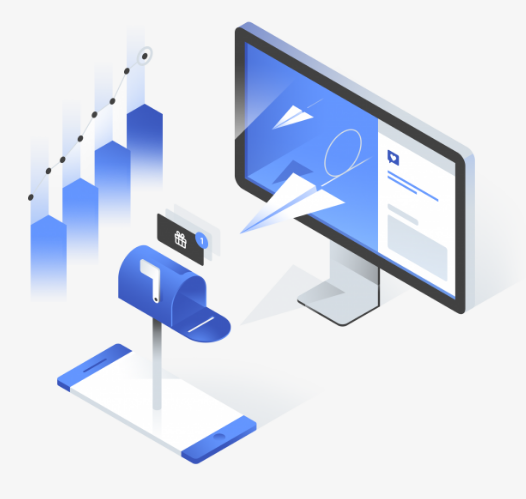 第四部分：语篇知识
Home
第四部分：语篇知识（共25小题，满分30分）
V. 完形填空（共10小题，每题1.5分，满分15分）
阅读下列短文，掌握其大意，然后从每题所给的四个选项中选出一个最佳选项。
Have you ever thought about seeing the world for free? Although it may 41 impossible, a growing community—World Travel is making the dream come true. The idea of the community is that people open their homes to travelers at a low price or for free, and in 42 travelers will teach them something useful.
(      ) 41. A. look 		B. hear 	C. see 			D. sound
(      ) 42. A. example 		B. change 	C. exchange 		D. turn
D
解析
解析
C
So, instead of 43 a lot for hotels, living with local people is  44 and authentic (正宗的). Maybe you’ll find a less well-known site but you can learn more about local culture. For example, if you can play the guitar and your host is a great cook, you can teach him 45 play in return for his tasty meal.
(      ) 43. A. staying 		B. taking 		C. paying 	D. spending
(      ) 44. A. cheap	 	B. expensive		 C. safe 	D. costly
(      ) 45. A. which to	 	B. how to	 	C. where to 	D. when to
C
解析
解析
A
解析
B
There are some 46 of being a good traveler. First, be careful about cultural taboos (禁忌). For example, if you eat with an Indian, you must use your 47 hand. Because in India, left hands 48 for the toilet. And when you are going to leave, it’s polite to prepare a small 49 for the host. This shows your 50 to the homeowner. A polite traveler is always welcome.
(      ) 46. A. messages 	B. rules 	C. manners 	D. laws
(      ) 47. A. left 		B. little 	C. middle 	D. right
(      ) 48. A. use 		B. used 	C. are using 	D. are used
(      ) 49. A. gift 		B. money 	C. flower 	D. sweet
(      ) 50. A. thanks 		B. hope 	C. opinion	 D. joy
C
解析
解析
D
解析
D
解析
A
A
解析
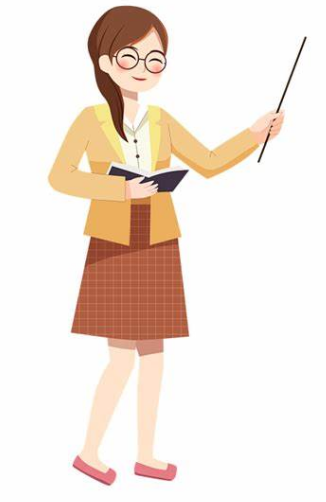 41. 解析：此题考查动词的用法。空格后为形容词impossible，空格应该填入系动词，sound为系动词，意为“听起来……”，符合句意，故选D。
Back
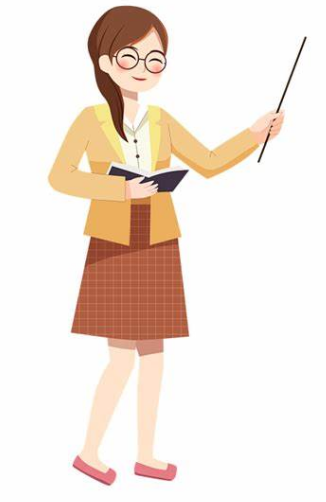 42. 解析：此题考查名词短语的用法。选项A和B不可与介词in搭配，选项C和D可与in搭配，in exchange意为“作为交换”，in turn表示“依次；相继”。本句句意：人们以低价或免费向旅行者开放他们的家，作为交换，旅行者会教他们有用的知识，故选C。
Back
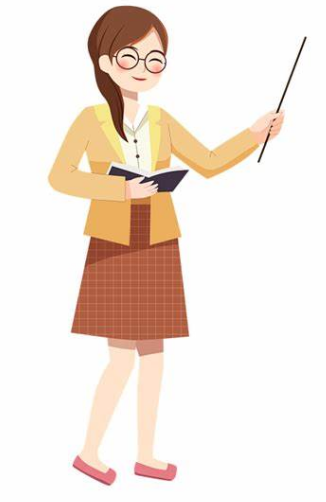 43. 解析：此题考查动词词义辨析。短语pay for…意为“为……付钱”。本句句意：和当地人住在一起就不用花很多钱付酒店的费用，故选C。
Back
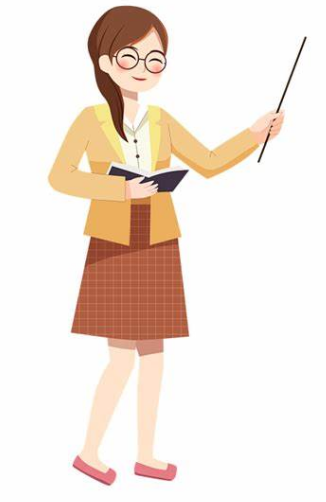 44. 解析：此题考查形容词词义辨析。句意：与住酒店相比，在当地人家中住宿很便宜具体验地道，故选A。
Back
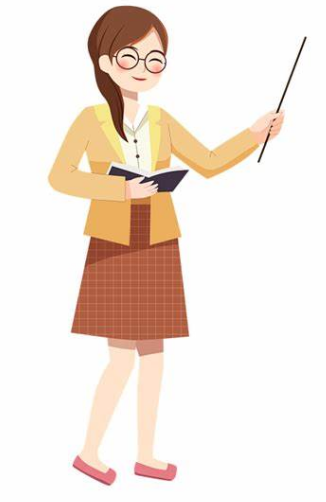 45. 解析：此题考查疑问代词的用法。动词不定式to do前可带连接词，如：whether/how/when/where to do。本句句意：你可以教房主弹吉他，以回报他的美味菜肴。how to do意为“怎样做……”，故选B。
Back
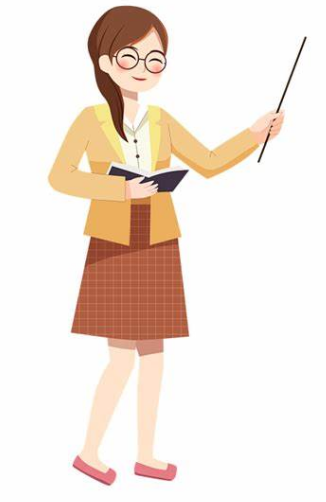 46. 解析：此题考查名词的词义辨析。manner意为“礼貌；礼仪”。本句句意：做一名好的游客需要懂得礼貌，故选C。
Back
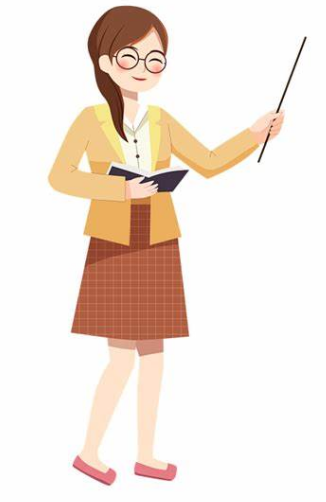 47. 解析：此题考查形容词词义辨析。可推断下文意为“印度人如厕后用左手进行清洁”，因此可知，印度人用右手吃饭，故选D。
Back
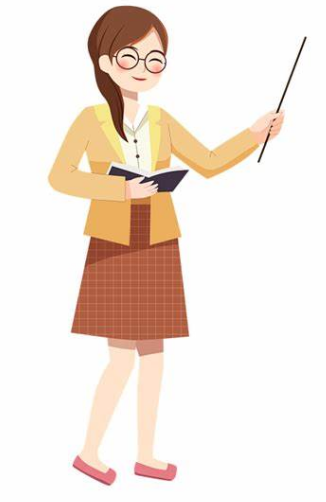 48. 解析：此题考查被动语态的用法。主语left hands与use之间是被动的关系，故选D。
Back
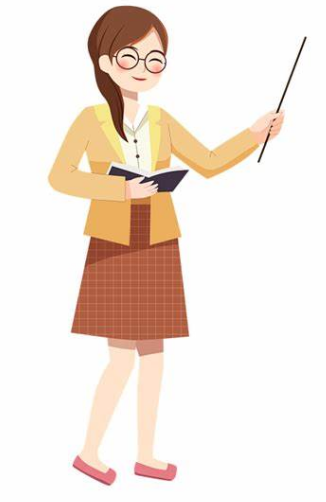 49. 解析：此题考查名词词义辨析。句意：游客在离开房主家前准备一份小礼物以示感谢，这样做是礼貌的。故选A。
Back
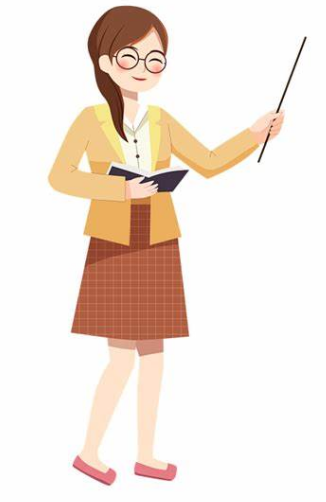 50. 解析：此题考查名词词义辨析。thanks意为“感谢”，这里是游客对房主表示感谢，故选A。
Back
VI. 阅读理解（共15小题，每小题1分，满分15分）
阅读下列材料，从每题所给的四个选项中选出一个最佳答案。
A
Chinese writer Hai Ya’s The Space-Time Painter (《时空画师》) won the Hugo Award (雨果奖) for Best Novelette (最佳短中篇小说). He became the third Chinese writer to win a Hugo Award.
When creating The Space-Time Painter, Hai Ya drew his idea from a famous painting, A Panorama of Rivers and Mountains (《千里江山图》). Based on that, Hai created a painter named Zhao Ximeng. 
Hai Ya’s interest in sci-fi (科幻小说) began in his childhood. “When I was a child, a bookstore in my hometown built a beautiful garden in my mind that belonged to me only. In it, science fiction offered the most beautiful ‘flowers’,” Hai Ya said. He added that science fiction opened a new world for him as a kid. Hai Ya’s works feature a mix of history and science fiction. These two styles seem opposite: One looks back at the past, and the other faces the future. However, in Hai Ya’s works, they find a perfect balance.
“If we can only imagine the future and things in space like rockets, it will limit our imagination. I don’t think history is something completely in the past. It is flowing and we can make predictions about the future by looking back at history. History is also part of our future,” he said.
More Chinese writers today are trying to mix traditional culture with modern stories. Hai Ya believes that it is not a choice but a natural process. “Our history and culture is becoming more and more popular,” he said.
(       ) 51. How many Chinese writers have won the Hugo Award?
           A. One. 	B. Two.	 C. Three. 		D. Four.
C
解析：逻辑推理题。题干问到目前为止有多少中国作家获得了雨果奖。根据第一段第二句“He became the third Chinese writer to win a Hugo award.”可知，海漄为第三位获奖的中国人，故选C。
(       ) 52. What do we know about The Space-Time Painter?
           A. Its story is based on the faraway future.
           B. It is a historical novel about the Song Dynasty.
           C. It is inspired by an ancient painting. 
           D. It tells Wang Ximeng’s life story.
C
解析：细节理解题。题干问对《时空画师》的了解。根据文章第二段第一句“When creating The Space-Time Painter, Hai Ya drew his idea from a famous painting,”可知，故事灵感来源于古画。与选项C一致，故选C。
(       ) 53. How did sci-fi influence Hai Ya as a child? 
           A. It enriched his mind.
           B. It inspired him to combine history with sci-fi.
           C. It taught him a lot about Chinese history. 
           D. It gave him new ways to write novels.
A
解析：逻辑推理题。题干问科幻小说对孩童时期海漄的影响。根据第三段第三句“In it, science fiction offered the most beautiful ‘flowers’”和第四句“He added that science fiction opened a new world for him as a kid”可知，书籍为他创建了丰富的想象空间，其中科幻小说深受其喜爱。选项A与文中说法一致，故选A。
B
(       ) 54. Why did Hai Ya combine history with sci-fi? 
           A. To remind people of the flow of time. 
           B. To inspire readers to learn from history. 
           C. To compare history with modern life. 
           D. To find a balance between history and reality.
解析：细节理解题。题干问为什么海漄把历史和科幻结合在一起。根据第四段最后两句“It is flowing and we can make predictions about the future by looking back at history. History is also part of our future”可知，借古见今是他的写作态度。故选B。
(       ) 55. What can we learn from the last paragraph?
           A. Chinese values are accepted globally.
           B. The popularity of Chinese sci-fi is growing. 
           C. More and more Chinese writers are writing sci-fi works.
           D. Chinese history and culture is drawing writers’ attention.
D
解析：逻辑推理题。题干问我们从最后一段了解到什么。从最后一段第一句“More Chinese writers today are trying to mix traditional culture with modern stories.”可知，越来越多的中国作家开始将传统文化结合到现代故事中。说明作家们开始关注历史和传统，故选D。
本自测我学会了：
B
Dogs are not just our friends. They can also be heroes, saving people’s lives.
Crane from the US shared his story about his seizure alert dog (癫痫预警犬) called Zern in a video interview. Zhang Mei, posted the video recently on a social medla platform after meeting Crane and Zern on a flight, and it got 92,000 likes in just four days.
Crane has seizures, and that’s why he got Zern. Zern can predict a seizure within an hour before it happens and “tells” him by rubbing (摩擦) his legs. “Since having Zern, I haven’t had any injuries,” said Crane. But how does Zern do this?
In a study published in 2019 in Nature, scientists found that seizures have special smells, and dogs, with their unbelievable sense of smell, can catch these smells. Zern, trained by Canine Partners for Life, a non-profit group in the US, can smell the unique smell Crane emits (释放) before a seizure. Immediately, Zern rubs Crane’s legs to warn him. Then, Crane can find a safe place to lie down and prepare for the upcoming seizure.
Without this early warning, a seizure could cause someone to fall over and get hurt. If it happens during activities like swimming or bathing alone, it can be very dangerous. A seizure service dog like Zern can prevent or reduce injuries from seizures. More importantly, they provide greater support and freedom from fear.
(       )  56. Who is Crane?
                A. A hero saving people’s lives.
                B. The owner of a seizure alert dog. 
                C. A journalist.
                D. An interviewer.
B
解析：细节理解题。题干问Crane是谁。从第二段第一句“Crane from the US shared his story about his seizure alert dog called Zern in a video interview.”可知，Crane拥有一条叫做Zern的癫痫预警犬，故选B。
(       ) 57. How can dogs predict seizures? 
                A. By sensing a special smell.
                B. By feeling their owners’ feelings. 
                C. By hearing their owners’ orders.
                D. By rubbing their owners’ legs.
A
解析：细节理解题。题干问狗为什么能预测癫痫。由文章第四段第一句“...scientists found that seizures have special smells, and dogs, with their unbelievable sense of smell, can catch these smells.”可知，狗是通过嗅觉判断的，故选A。
(       ) 58. In what order does Zern help Crane face a seizure?
                a. Zern rubs Crane’s legs to warn him of the danger.
                b. Crane deals with the upcoming seizure. 
                c. Zern senses the smell within an hour before it happens.
                d. Crane finds a safe place to lie down.
                A. bacd 		B. bcad		C. cabd 		D. cadb
D
解析：细节理解题。从第四段描述的顺序可知，狗先闻到味道，然后提醒主人，主人找安全的地方躺下后应对。故选D。
C
(       ) 59. How does Crane feel with Zern? 
                A. He feels that he has a clearer mind. 
                B. He feels embarrassed. 
                C. He feels secure. 
                D. He fells afraid more than ever.
解析：细节理解题。题干问Crane和Zern在一起的感觉。从文章最后一句“they provide greater support and freedom from fear.”可知，癫痫预警犬为主人提供了极大的支持，缓解了主人的恐惧。C选项最符合题意，故选C。
(       ) 60. What does the story tell us about service dogs?
                A. They can help treat illnesses.
                B. They can help save people’s lives. 
                C. They are more like pets than helpers. 
                D. They are used in the most dangerous fields.
B
解析：主旨大意题。从文章开头句“Dogs are not just our friends. They can also be heroes, saving people’s lives.”并结合后面的故事内容可知，狗可以救人的命。故选B。
本自测我学会了：
C
Cosmic radiation (宇宙辐射) creates pretty auroras (极光) in the North and South Pole (极地) areas. It seems that cosmic radiation (宇宙辐射) is a beautiful gift. But for some people, it can be dangerous.
A 53-year-old flight attendant in South Korea, who spent about 1,022 hours flying each year, passed away due to cancer. A South Korean court connected his death to a high level of exposure (暴露) to cosmic radiation. During his career, nearly half of his flights crossed the areas in and around the North Pole, where cosmic radiation is extremely strong.
Cosmic radiation from space is hitting the Earth non-stop, coming from both the sun and other stars in the Milky Way (银河).
Luckily, our planet is well-protected. The Earth’s magnetic field (磁场) and atmosphere protect us from most cosmic radiation. The magnetic field is strong near the equator and weak at the poles. People living at higher latitudes (纬度), like in Heilongjiang Province, are exposed to a little bit more cosmic radiation than those living at lower latitudes, like in Hainan Province. Also, when you go higher in an airplane, the thin atmosphere increases exposure to cosmic radiation. For flight attendants and for astronauts, cosmic radiation can create health risks.
However, what makes cosmic radiation dangerous also makes it useful. The high speed and energy of cosmic radiation have provided wonderful ideas for treating tumors (肿瘤). Scientists can now produce manmade radiation similar to cosmic radiation. It can kill tumors better with less damage to healthy parts of the body around them.
(       )  61. The death of the flight attendant is believed to have 
                  something to do with _____.
                A. long working hours 		B. strong cosmic radiation 
                C. an unhealthy lifestyle 		D. a family history of cancer
B
解析：细节理解题。题干问飞机乘务员的死因和什么相关。从第二段第二句“A South Korean court connected his death to a high level of exposure to cosmic radiation.”可知，法院判断其死因和宇宙辐射相关，故选B。
(       )  62. Where is cosmic radiation from?
                A. The sun. 					B. The moon.
                C. The sun and other stars. 		D. The air.
C
解析：细节理解题。题干问宇宙辐射来自哪里。由第三段“...coming from both the sun and other stars in the Milky Way.”可知，宇宙辐射既来自太阳又来自银河系其他星球，故选C。
(       ) 63. Which city is exposed to stronger cosmic radiation?
                A. Haikou. 	B. Kunming. 	C. Harbin.	 D. Moscow.
D
解析：逻辑推理题。从第四段可知，磁场保护我们免受宇宙辐射，纬度越低辐射越弱，纬度越高辐射越强。按照常识，选项中莫斯科离赤道最远，故选D。
B
(       ) 64. Astronauts are exposed to more cosmic radiation because _____.
                a. there is not much atmosphere protecting them
                b. space suit cannot block cosmic radiation 
                c. they are at higher latitudes in space 
                d. they are closer to the sun and stars
                A. ac          B. ad 	C. bc 		D. cd
解析：逻辑推理题。题干问为什么宇航员更易暴露在宇宙辐射中。从文章第三段和第四段倒数第二句“Also, when you go higher in an airplane, the thin atmosphere increases exposure to cosmic radiation.”可知，离太阳越近辐射越强，同时越远离地面，大气越稀薄。B选项最符合题意，故选B。
(       ) 65. What can we learn from the last paragraph? 
                A. Cosmic radiation is very dangerous. 
                B. People can produce cosmic radiation. 
                C. The Earth is filled with cosmic radiation. 
                D. Cosmic radiation helps fight cancer.
D
解析：段落大意题。从最后一段第一句“However, what makes cosmic radiation dangerous also makes it useful.”可知，宇宙辐射也有有用的一面，后面的内容表明其可以治疗肿瘤。故选D。
本自测我学会了：
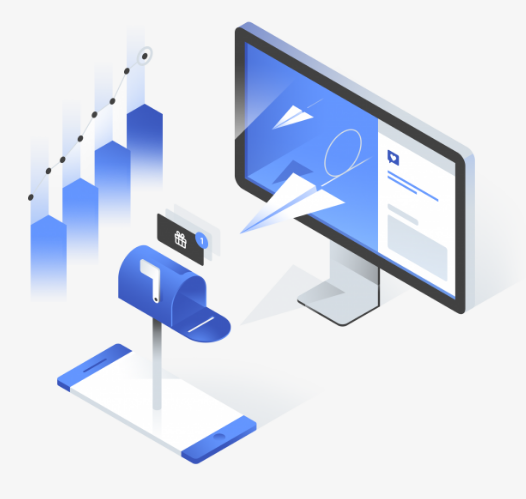 第五部分：语言技能知识
Home
第五部分：语言技能知识（共11个小题，满分30分）
VII. 词形转换（共10小题，每小题1分，满分10分）
用括号内所给单词的适当形式填空。
66. For Tony, nothing is more ___________ (enjoy) than playing basketball.




67. Look! Some children _________________ (play) under the tree in the park.
enjoyable
解析：本句意为“对托尼来说，没有什么比打篮球更令人愉快的了”。根据句子中的“than”可知句子是形容词比较级的句型。enjoy是动词，意为“享受”，其形容词形式为enjoyable，与more构成比较级more enjoyable，意为“更令人愉悦的”。
are playing
解析：本句意为“看！一些孩子在公园的树下玩”。根据“Look”可知，此处应用现在进行时构成be doing，主语是Some children，为复数名词，be动词用are，play变成现在分词playing，故填写are playing。
68. I can’t find my mother. Can you call ___________ (she)?




69. Alice spends all her free time ___________ (prepare) for the English competition.
her
解析：本句意为“我找不到我的妈妈了，你能给她打电话吗？”she为人称代词主格“她”，此处有动词call，后跟人称代词宾格her。
preparing
解析：本句意为“爱丽丝把所有的空闲时间都用来准备英语比赛”。prepare意为“准备”。根据“spend time（in）doing sth.”的用法，这里应使用动名词preparing作宾语，意为“花费时间做某事”，故填写preparing。
70. Mary does her homework very ___________ (quick).




71. She received our ___________ (invite) but she hasn’t answered it yet.
quickly
解析：本句意为“玛丽做作业很快”。quick是形容词，意为“快速的”。此处修饰动词does应用副词形式quickly。
invitation
解析：本句意为“她收到了我们的邀请，但她还没回复我们”。invite是动词，意为“邀请”，句子中our是形容词性物主代词，要跟名词invitation，意为“邀请（函）”。
72. It’s very important for us to learn English ___________ (good).





73. The twin sisters used to be ___________ (act) in Hollywood.
well
解析：本句意为“学好英语对我们来说很重要”。good是形容词，意为“好的”，这里需使用副词形式well修饰动词learn，意为“学好”。
actresses
解析：本句意为“这对双胞胎姐妹曾是好莱坞的女演员”。act是动词，意为“表演”。根据句子中be动词及Hollywood，这里应填写“演员”，因主语是The twin sisters，表示女性且是复数形式，故填写actresses，意为“女演员们”。
74. We are all pleased to hear that the ____________ (operate) went on very well.




75. It is reported that three _______________ (Canada) have been rescued.
operation
解析：本句意为“听说手术进行得很顺利，我们都很高兴”。operate是动词，意为“做手术”，句子中the后跟名词形式operation，意为“手术”。
Canadians
解析：本句意为“据报道，三名加拿大人已被救出”。Canada意为“加拿大”。根据句意应填写“加拿大人”，因句空前有数词three，故使用复数形式Canadians。
VIII. 书面表达（共1题，满分20分）
76. 假定你是李华，你刚买的平板电脑总是黑屏，因此你前往店里寻求帮助，但店员的服务态度十分不礼貌，且黑屏的问题没有得到解决。请你向该店的客服写一封60—80词的投诉信。投诉信的开头和结尾已为你写好，不计入总词数。
提示内容:
   （1）写明投诉原因；
   （2）陈述投诉具体内容；
   （3）要求客服解决问题。
参考词汇：
      平板电脑（tablet）		           黑屏（black screen） 	      不礼貌（impolite）
      服务态度（attitude towards service）	退款（refund）
Dear Customer Service, 
       I am writing this letter to complain about the tablet I just bought and the terrible service you provided.
______________________________________________________________________________________________________________________________________________
______________________________________________________________________________________________________________________________________________
______________________________________________________________________________________________________________________________________________
       I hope you will consider my complaint seriously, or I have to ask for a full refund.
Yours sincerely, 
Li Hua
The tablet always has a black screen. Even if I charge it for several hours, it still does not work. When I came to the store and told the store staff about my tablet’s problem, he was quite unfriendly and impolite to me. I feel very disappointed about the quality of the product and your staff’s attitiude towards service. Please exchange a new tablet for me, or I would like to have it refunded.
解题思路
【解题思路】
（1）体裁及格式：本题考查投诉信的写作，属于正式信函，需包含称谓、正文、结束语、落款四个部分。
（2）时态：题目要求写一封投诉信，在描述商品存在的问题和店员的服务态度时用一般过去时；提出诉求、要求解决问题时则使用一般现在时。
（3）人称：由于题目内容中涉及向客服投诉商品的质量问题、店员的服务态度和投诉者的诉求，因此人称主要采用第一人称和第二人称，目的是让收信人全面了解存在的问题并引起重视。
（4）语言：投诉信属于正式文体，不能出现缩写、省略句和口语表达。此外，由于投诉者是维护自身的合法权益，写作时语气应当正式、礼貌、坚决。
Back